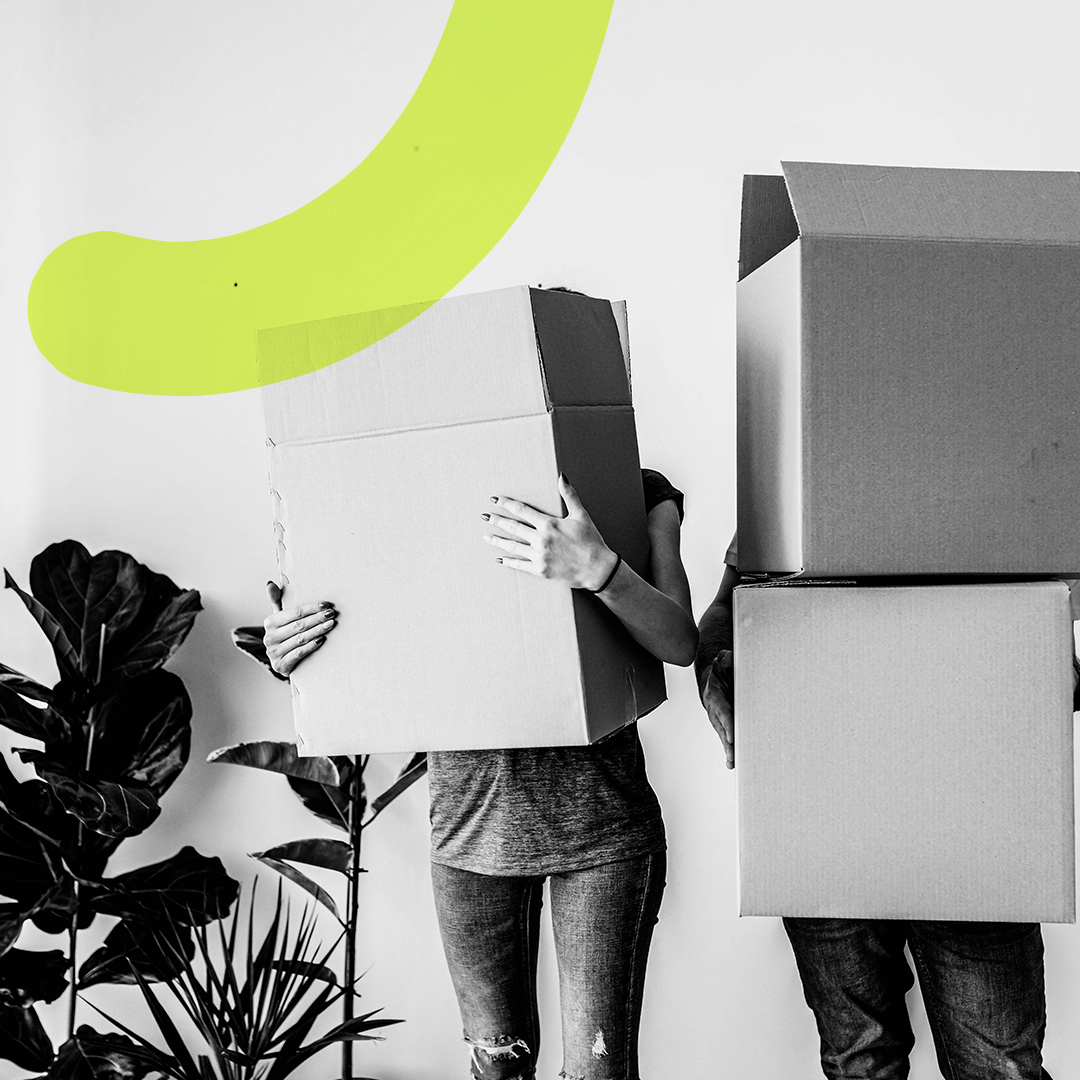 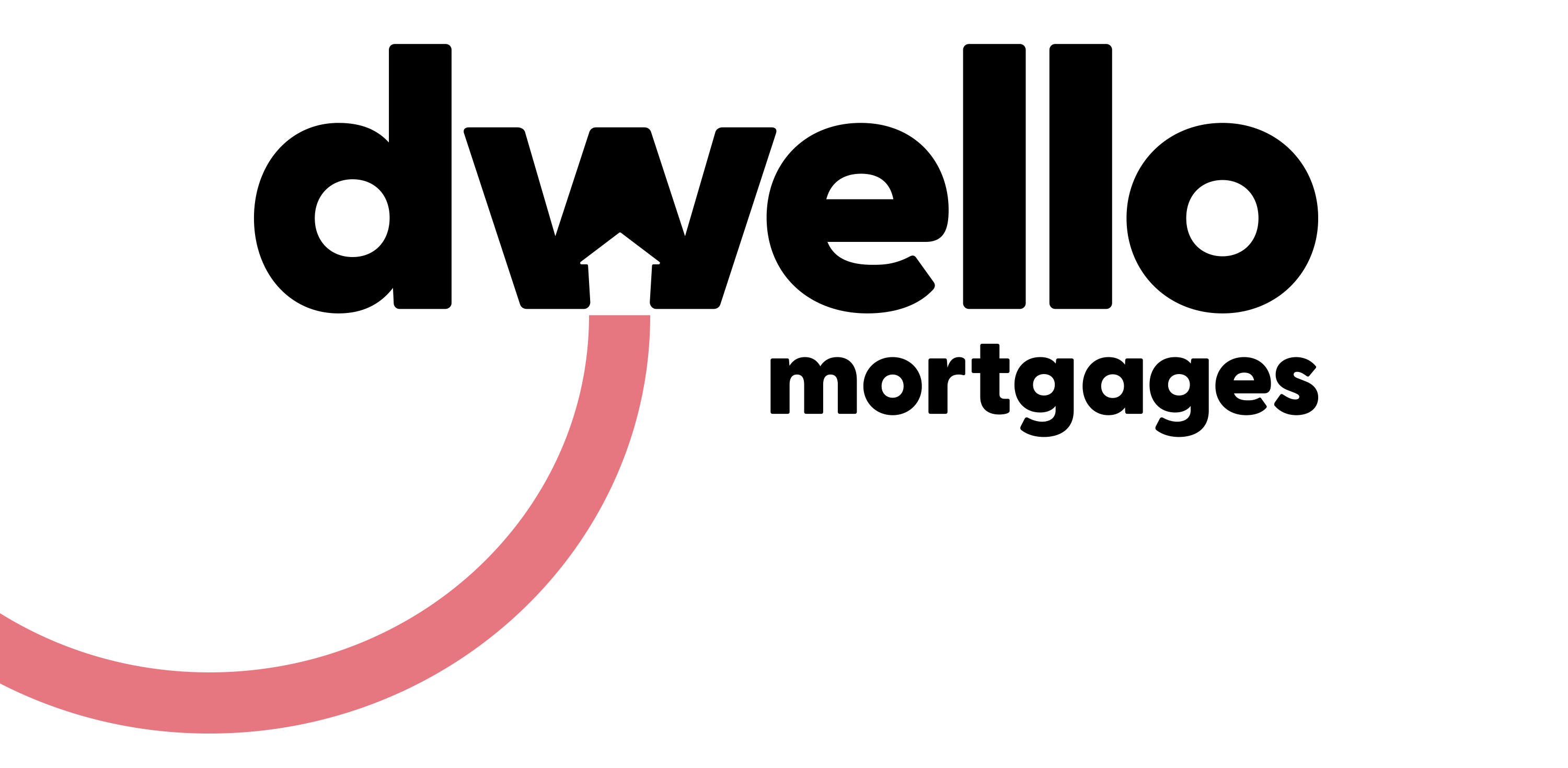 Mortgages Snapshot
May 2023
Snapshot SummaryMay 2023Dwello hunt down the right mortgages for our customers by being on the frontline of the mortgage market, tracking offers and rates across a broad range of lenders from high street banks to bespoke specialists. The following provides a summary of key trends from across the market in May 2023.Despite the challenging environment, there is good news to be found in the data…..
Based on 85% LTV, following the base rate increase average rates increased slightly, albeit not to the same extent, with the lowest deals remaining at 4.1% for new purchases and 4.44% for remortgage. 
Monthly property transactions fell to 98k in Apr 23, but overall appear to have found a floor around the 100k mark over the last 6 months.
The average sale price in Mar 23 fell to £285k from £288k in Feb 23, however asking prices are starting to trend upwards in April and May, but will it be reflected in actual sold prices remains to be seen.
Remortgages continue to be the largest segment of the mortgage market (33%) in 2022 Q4, however it’s positive to see an uptick in first time buyers (24%) entering the market despite all the challenges.
The majority of mortgages still completing in the <75% LTV category (driven by remortgages), but an increasing number of 90%+ LTV showing signs of confidence despite the challenging environment.
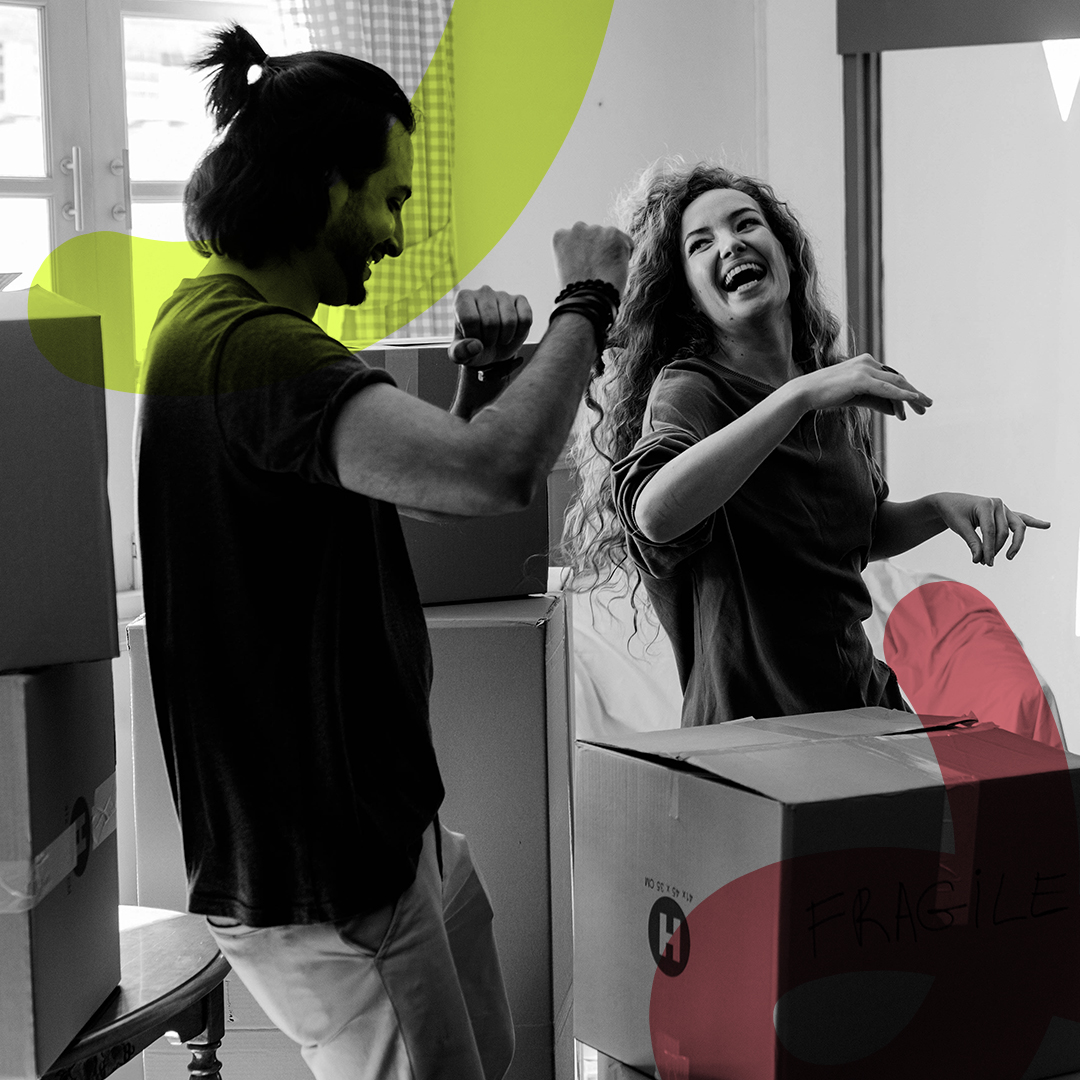 Mortgages aren’t just numbers, they’re dreams and ambitions waiting to be realised.
Our ambition is to hunt down your mortgage match.

Sit back and relax, our aim is to hunt down the right mortgage for you and your life.

If you’re moving home, re-mortgaging or a buy-to-let investor, let us search a wide range of products from high street lenders to specialist providers, so we can find the right mortgage match for you.
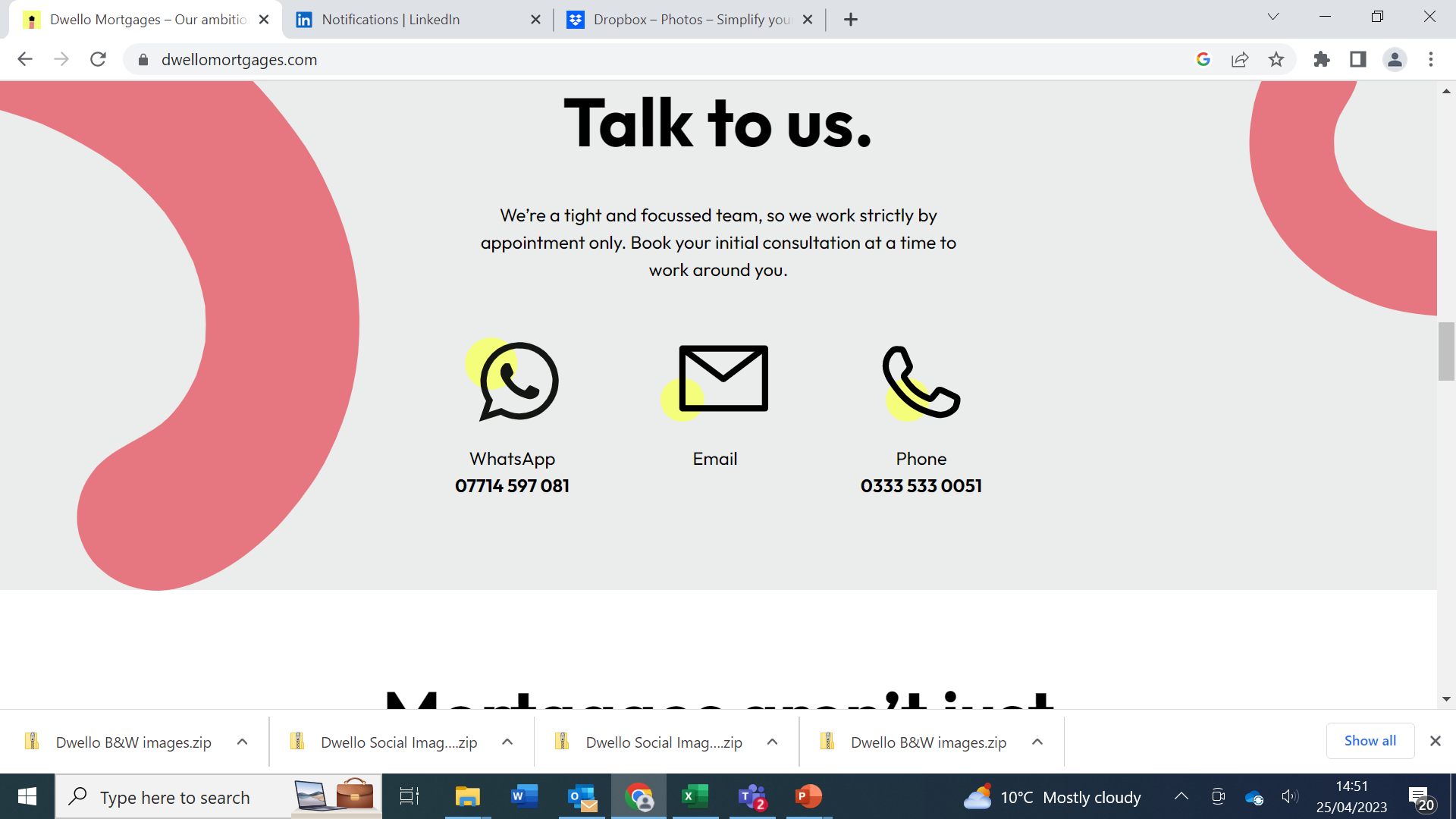 WhatsApp
07714 597 081
Email
info@dwellomortgages.co.uk
Phone
0333 533 0051
Dwello – Mortgages Rate Index (85% LTV Purchase) “Based on 85% LTV, following the base rate increase average purchase rates increased slightly, albeit not to the same extent, with the lowest deals still remaining at 4.1%”
Our internal Dwello MRI is a weekly reflection of the rates we are tracking on a daily basis. The rates are based on the average UK home value of £294,559 (Sept 22 – changed annually), a 15% deposit, 2 years fixed rate, with a duration of 30 years.
Dwello – Mortgages Rate Index (85% LTV Remortgage) “Based on 85% LTV, following the base rate increase average remortgage rates inceased slightly, albeit not to the same extent, with the lowest deals at 4.44%”
Our internal Dwello MRI is a weekly reflection of the rates we are tracking on a daily basis. The rates are based on the average UK home value of £294,559 (Sept 22 – changed annually), a 15% deposit, 2 years fixed rate, with a duration of 30 years.
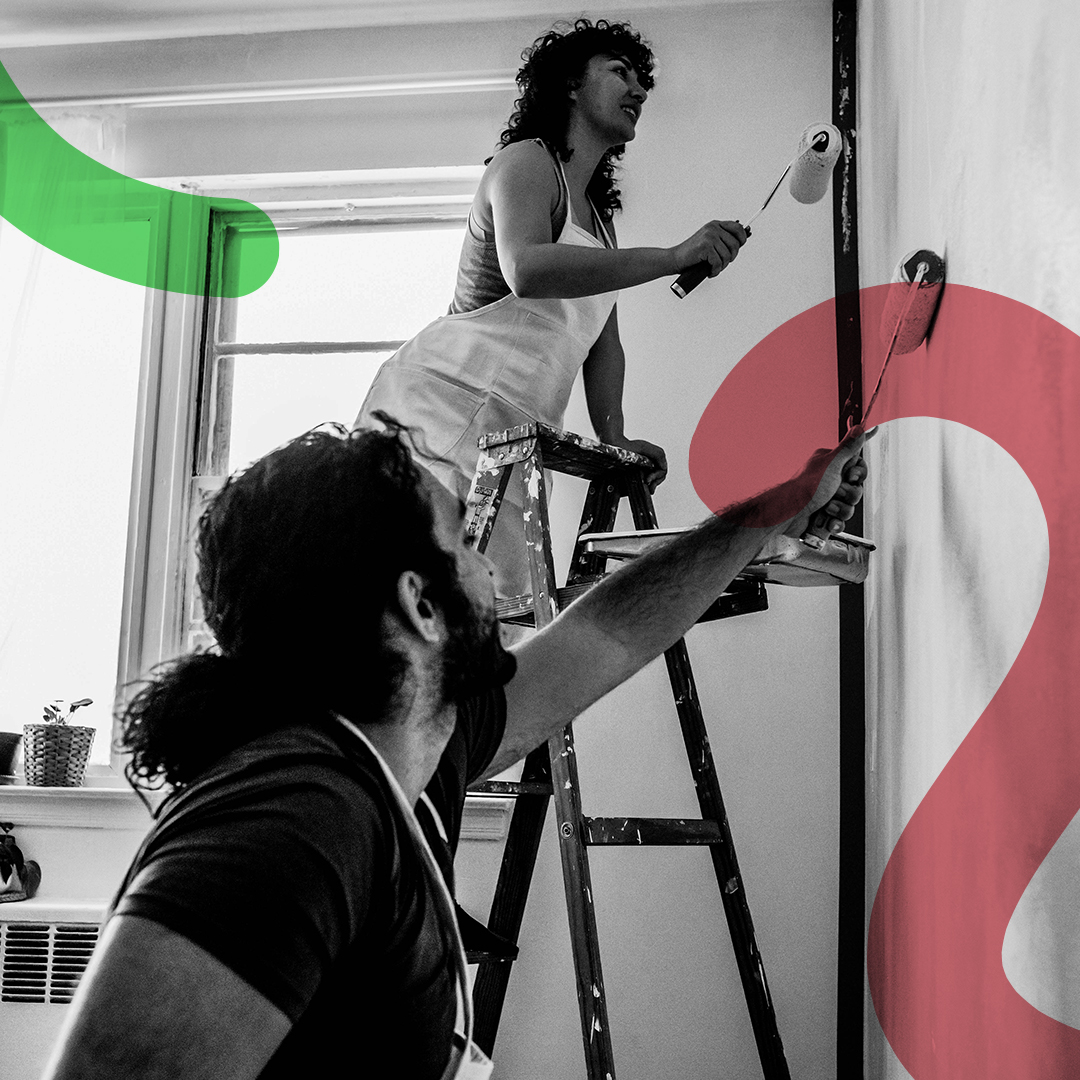 Salary sacrifice mortgages…
There has been rumbling over the last few weeks about this idea and now a petition to get mortgage payments paid before income tax and National Insurance contributions in the UK has gathered some major traction.

This bold concept has been envisioned and carried out by Mr Aqad Zane Manager of Operational Risk Capital & Analytics at NatWest group, in an attempt to allow UK households the benefit of salary sacrifices to offset larger tax requirements.

Mr. Zane said: “The rising cost of living and house prices makes paying off a mortgage extremely challenging for many people.

“The value of the mortgage that people could pay off using salary sacrifice could be capped, so that it only benefited those who are in need.”

This potential debate could help the majority of households that have been squeezed the most during this financial crisis in alleviating their current tax burden. The petition currently sits at above 16,000 signatures, once 100,000 has been achieved the government will have to consider it as a debate in the house of parliament.

For anyone looking to support this petition you can do so via this link: https://petition. https://lnkd.in/e5AskRb6
Residential transaction volumes “Monthly property transactions fell to 98k in Apr 23, but overall appear to have found a floor around the 100k mark over the last 6 months”
Source: https://www.gov.uk/government/statistics/monthly-property-transactions-completed-in-the-uk-with-value-40000-or-above
Residential transaction prices “The average sale price in Mar 23 fell to £285k from £288k in Feb 23, however asking prices are starting to trend upwards in April and May, but whether it will be reflected in actual sold prices remains to be seen”
Sources: 	Average price - https://landregistry.data.gov.uk/app/ukhpi, 
	Average asking price https://www.rightmove.co.uk/press-centre/house-price-index
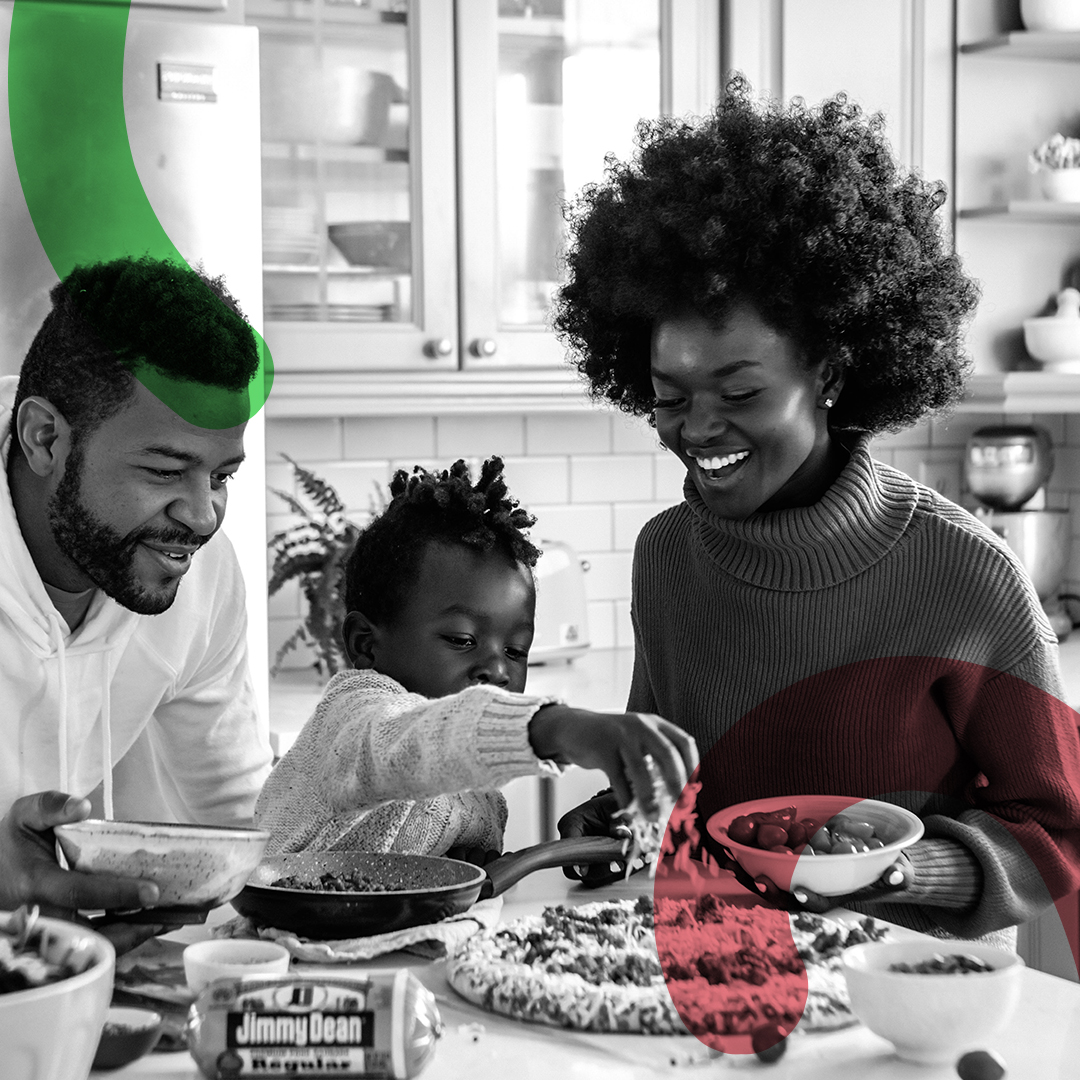 Protecting the family…

Many households in the UK, especially young families, have been financially tested over the last six to nine months. With the raise in household bills and mortgage payments, to the ever-soaring prices hitting your shopping trolleys on the weekly basis. These costs are usually covered by two working parents in a household and the margins of maintaining their current lifestyles are currently extremely reduced.

The Direct Line group study has polled that a staggering 63% of households in the UK don’t have life cover or adequate provisions to protect themselves from death, serious illness or extended time off work.

It has been recorded via money.co.uk that 34% of adults have either no savings, or less than £1000, in a savings account, showing that families won’t have enough provisions to sustain their livelihood if a serious illness were to come into effect. Almost 65% of people believe they wouldn’t be able to last three months without borrowing money in this climate.

Vincent Guadagnino, Communications Manager at Direct Line Life Insurance, has expressed: “It is encouraging that most households see the benefit of holding a life insurance policy, but it is surprising how only 35% of people have taken one out. Our research suggests people expect it to be too expensive without even looking at the potential cost.”

Dwello is here to discuss and break down the myths of life protection being too expensive and deemed a luxury for the few, when in reality it is a necessity for the majority of the UK whether single Life Cover, a family Income Benefit or even a Key Person Cover for businesses.
Residential transaction volumes “Remortgages continue to be the largest segment of the mortgage market (33%) in 2022 Q4, however it is positive to see an uptick in first time buyers
(24%) entering the market despite all the challenges”
Source: https://www.fca.org.uk/publication/data/mlar-statistics-q4-2022-summary-long-run.xlsx
Residential transaction prices “The majority of mortgages still completing in the <75% LTV category (driven by remortgages), but an increasing number of 90%+ LTV showing signs of confidence despite the challenging environment”
Source: https://www.fca.org.uk/data/mortgage-lending-statistics
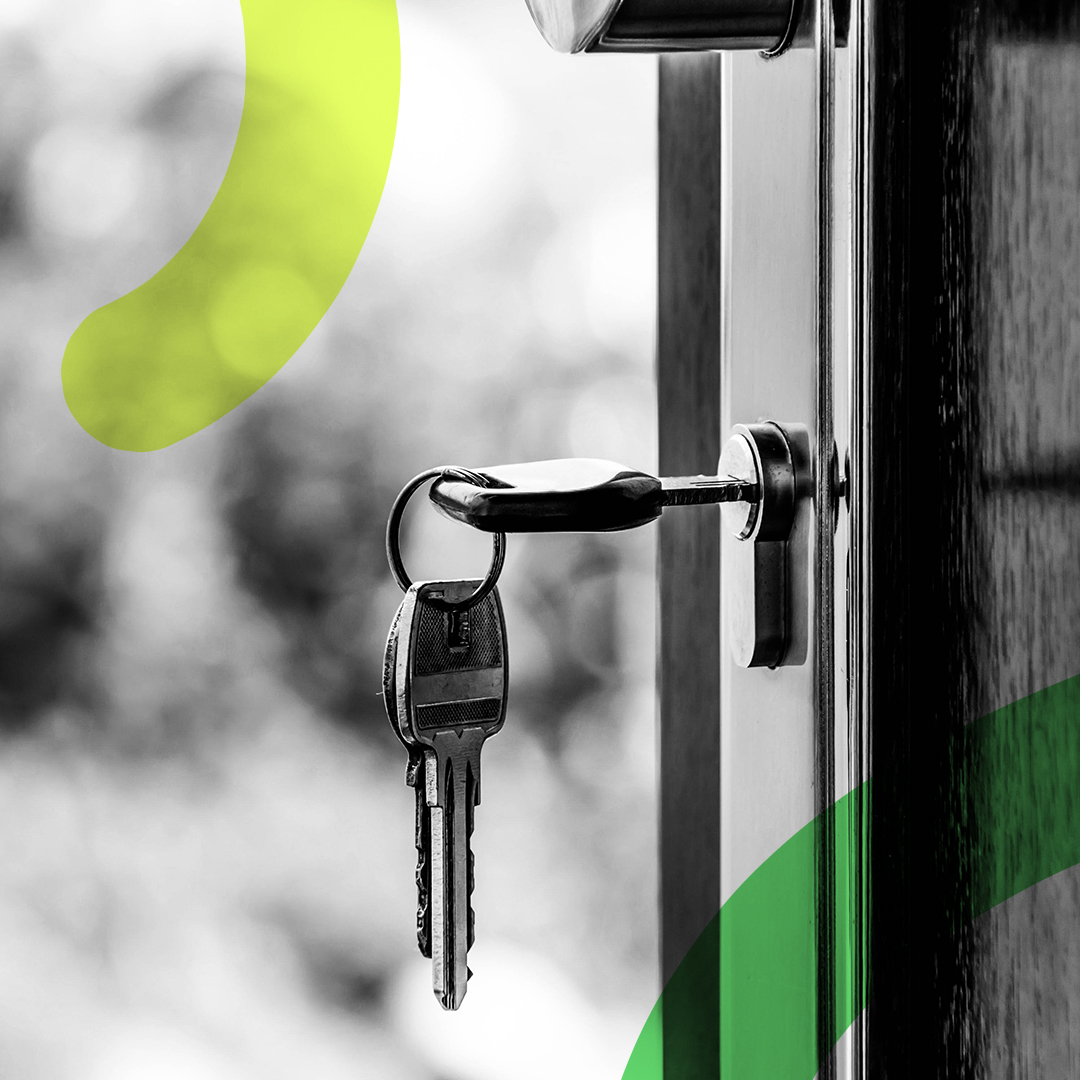 Decreasing UK house prices…
The current horizon of the house price market shows a small slump over the next couple of months. This has come from the decrease in consumer demand and sales, as a result of properties sitting for longer periods on estate agents’ sales books. The swing in decreasing property purchases has really empowered the buyer’s market, with buyers being able to offer prices below valuation to vendors in the hope of a value for money deal.

Halifax building society’s monthly index has assessed the current market and calculated a £995 decrease on average over the housing market after 3 months of increased growth, this shows there are deals to be made for the shrewd negotiators.

Simon Rubinsohn, RICS chief economist, said: “Key indicators from the RICS survey point to a series of challenges in both the sales and lettings space. Buyer demand still appears to be subdued in the face of relatively high borrowing costs, the prospect of at least one more interest rate hike and ongoing affordability challenges.” This shows an ongoing squeeze to sellers and landlords, to potentially offload their underperforming portfolios and residential properties in the look for a quick and easy sale.

With new innovative products hitting the market over the last few weeks the ability to acquire a mortgage successfully has increased. If you feel you are able to take advantage of this market in the coming months, please get in contact and we can assess your mortgage borrowing potential.
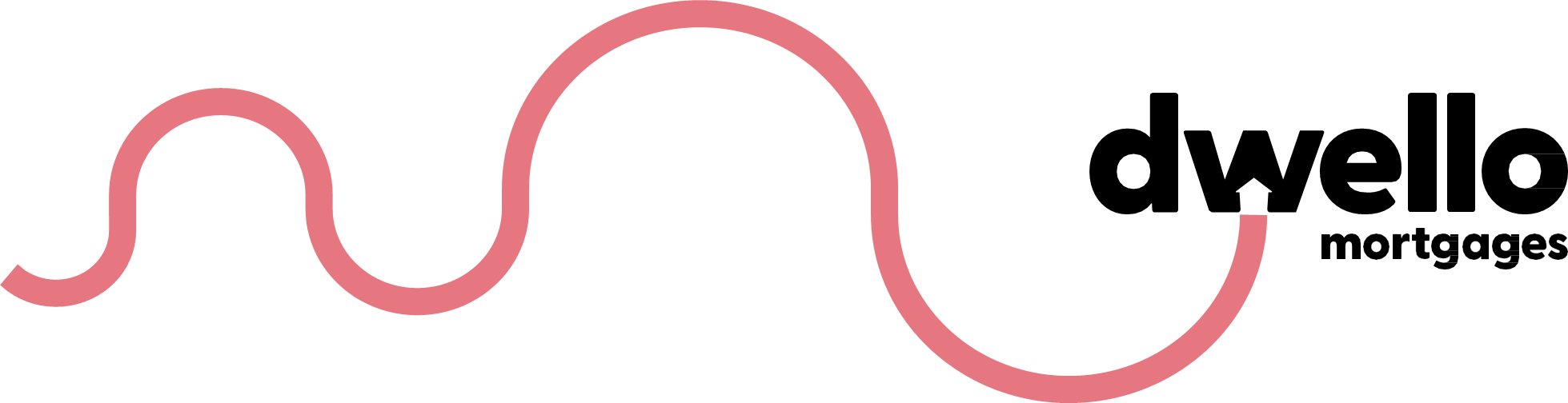 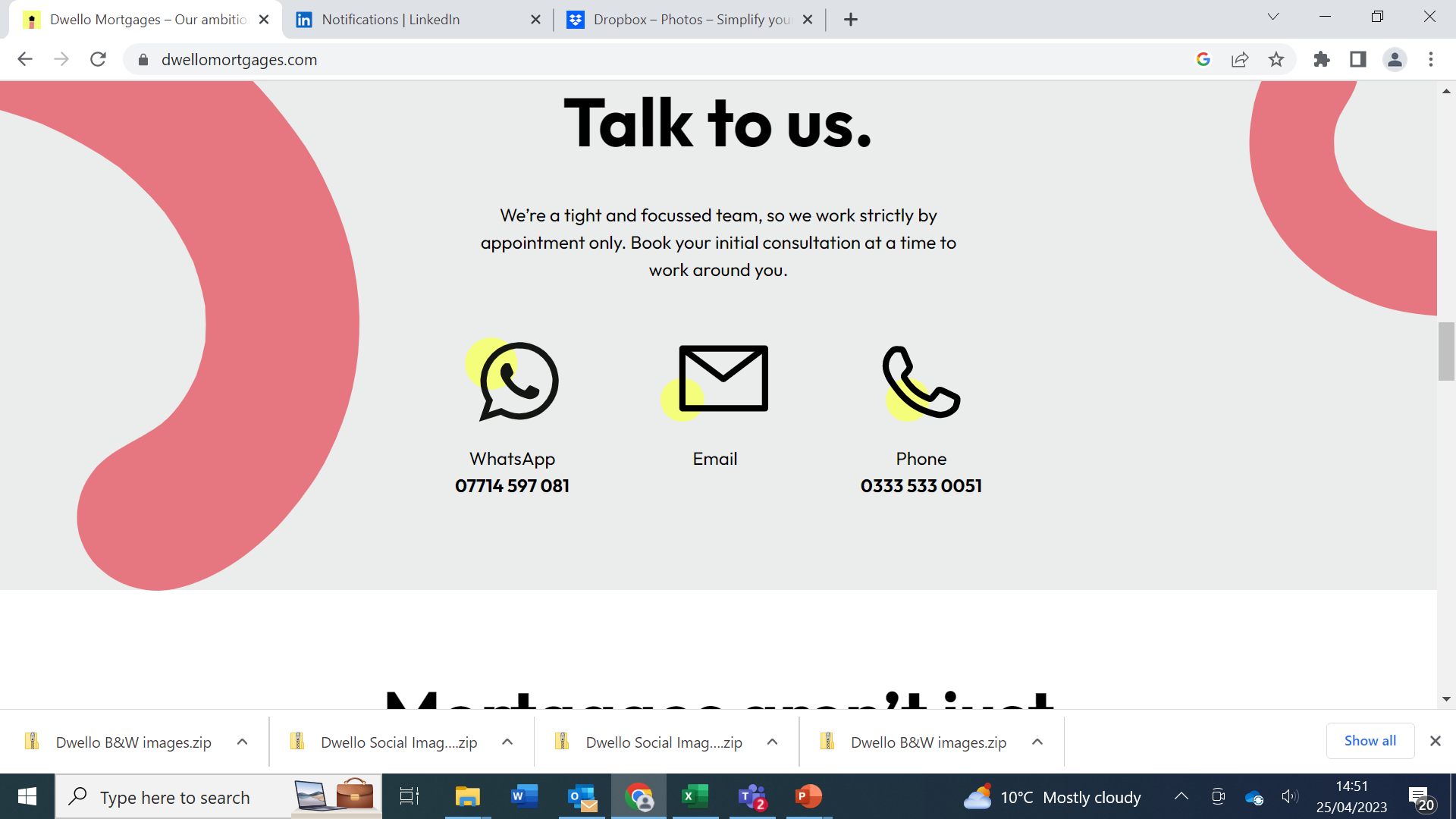 WhatsApp
07714 597 081
Email
info@dwellomortgages.co.uk
Phone
0333 533 0051